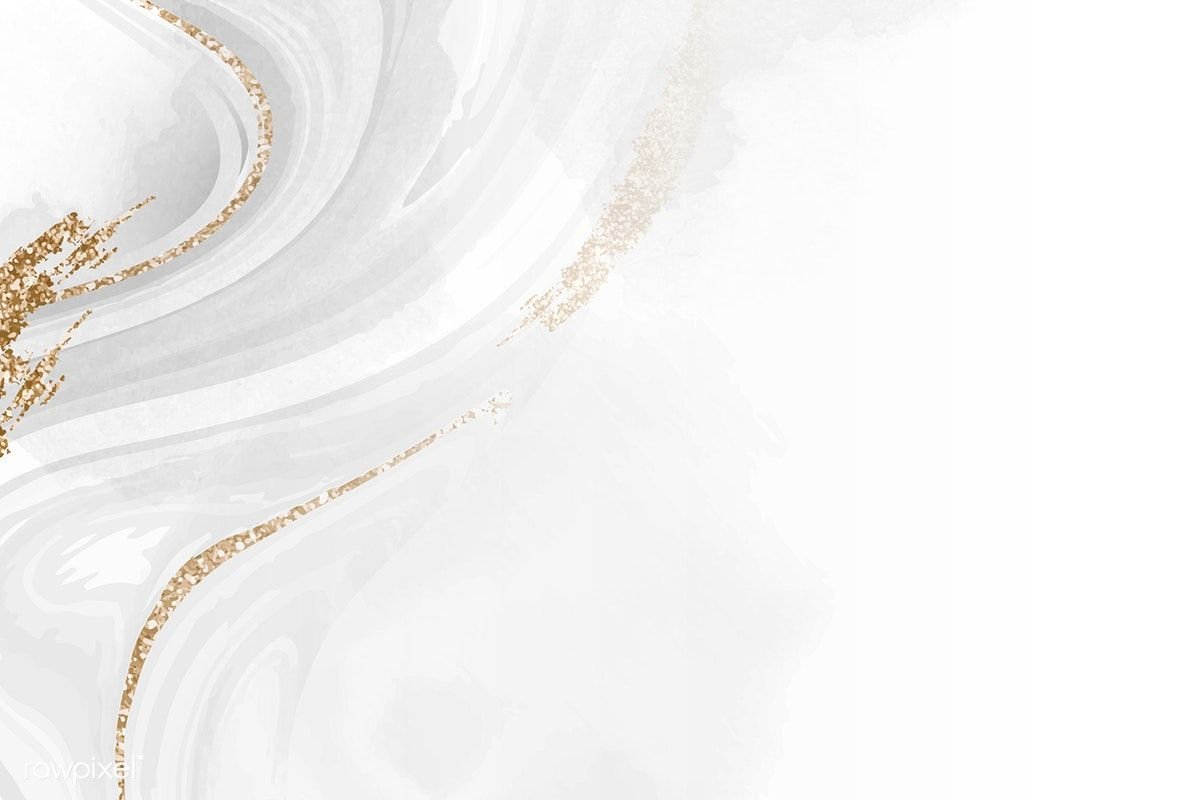 Муниципальное бюджетное
 общеобразовательное учреждение
 средняя общеобразовательная школа № 2 
ЗАТО Озерный Тверской области
Презентация социально-значимого проекта
«Школьная  инициатива»

«Творческая галерея»
Актуальность проекта
«Творческая галерея»
    При строительстве здания  МБОУ СОШ №2 не запланирован актовый зал для проведения школьных, классных мероприятий. Все мероприятия проводятся по возможности: на улице, в рекреациях, в классах. 
Необходимость организовать единое творческое пространство в школе «Творческая галерея» для проведения перемен- общение школьников на выставках рисунков и экспозиций музея, проведение урочных и  внеурочных занятий, мероприятий.
Выставки являются важной составной частью эстетической образовательной среды, способствуют созданию особой атмосферы творчества в нашей школе, становятся «стимулятором творческого роста» для их участников. Выставку детских работ можно рассматривать как результат обучения учащихся на уроках изобразительного искусства и художественных кружков дополнительного образования. В школе реализуется национальный проект «Успех каждого ребёнка» организованы кружки дополнительного образования художественного направления в рамках, которого ученики работают с мольбертами.
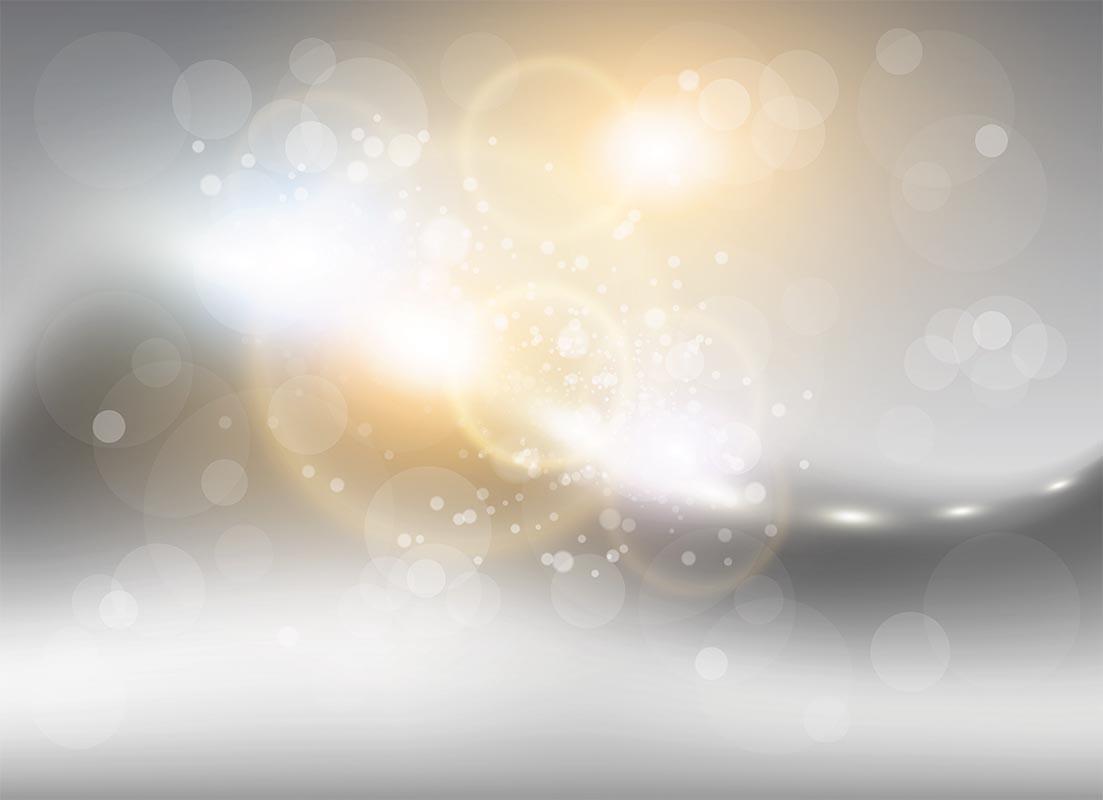 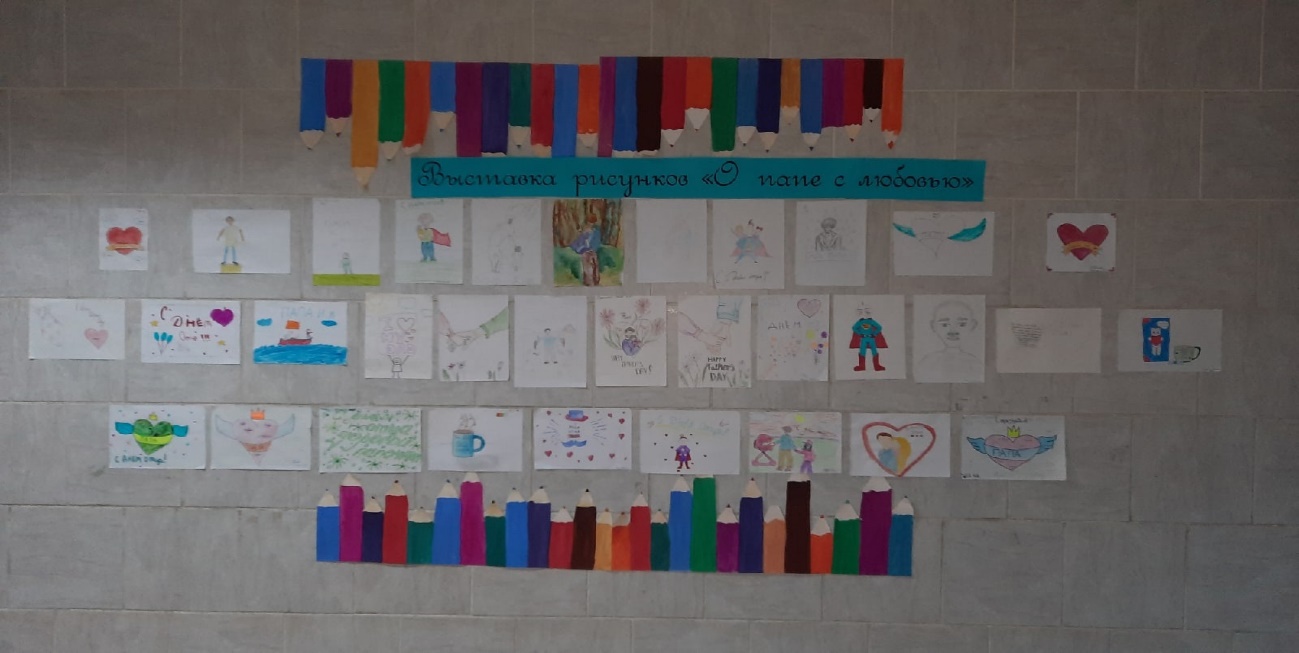 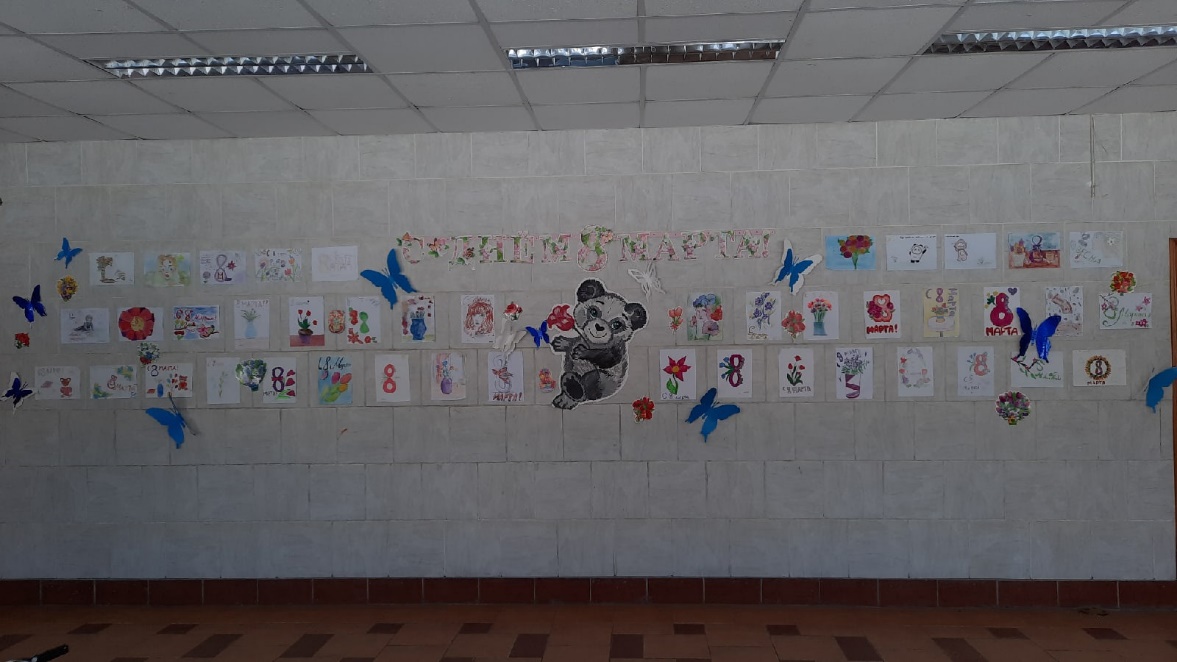 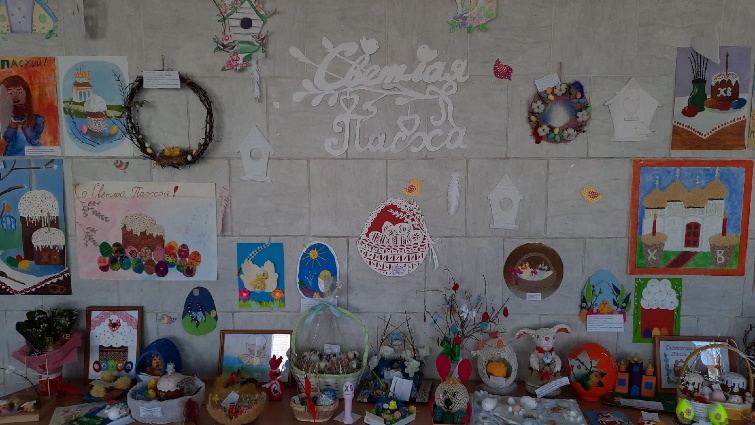 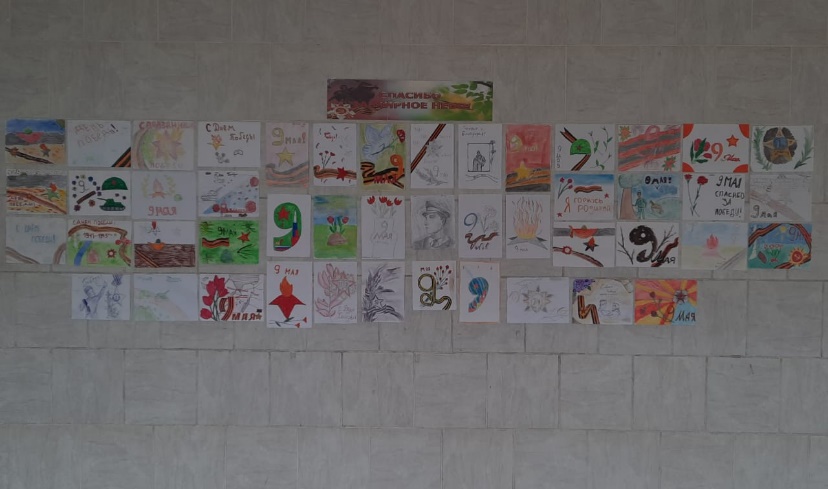 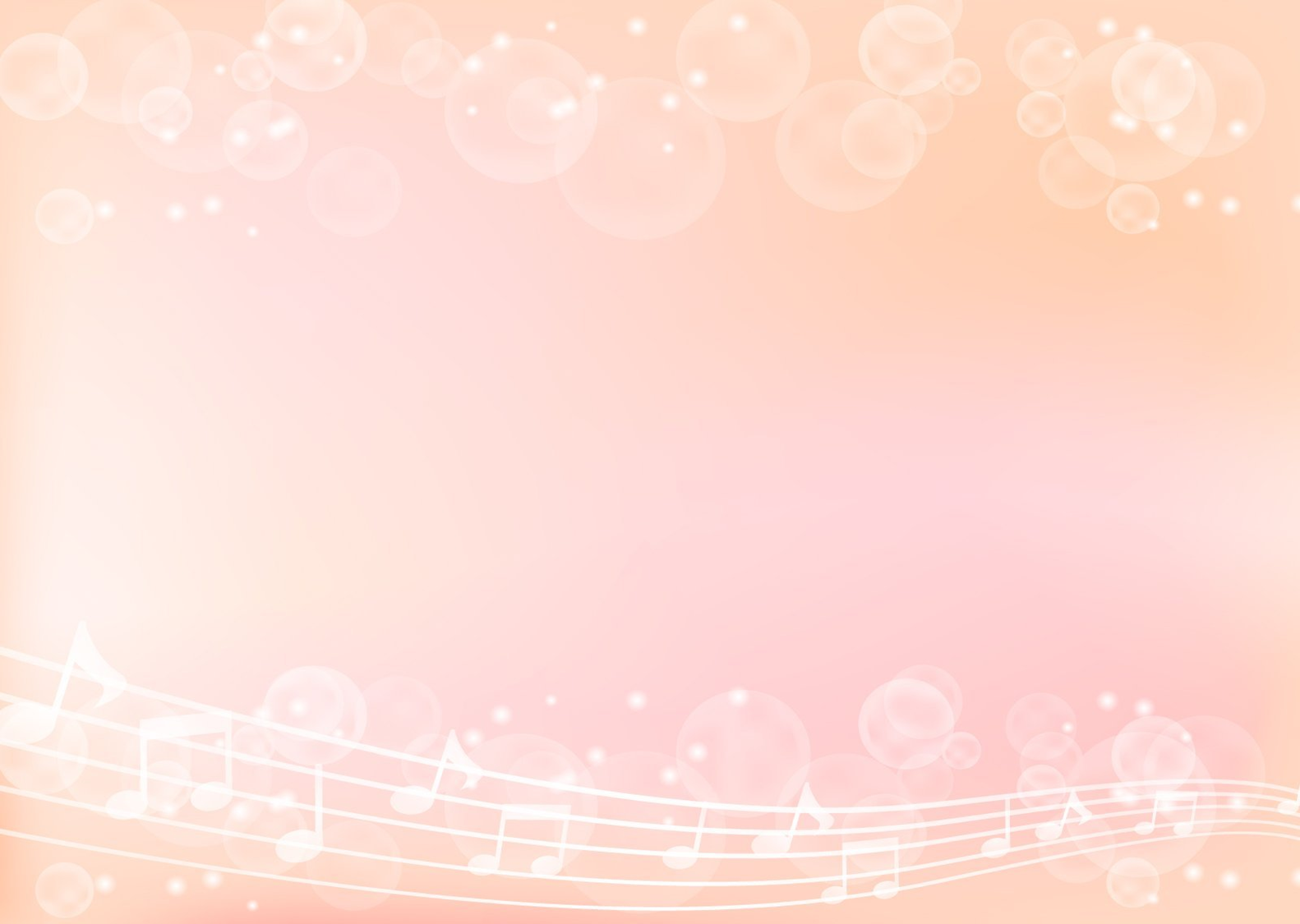 Музыкальное творчество предполагает- проведение репетиций, 
концертов в специально отведенной аудитории. 
Создание творческого пространства объединенного дизайном, мебелью, станет полноценной атмосферой
для развития талантливых школьников.
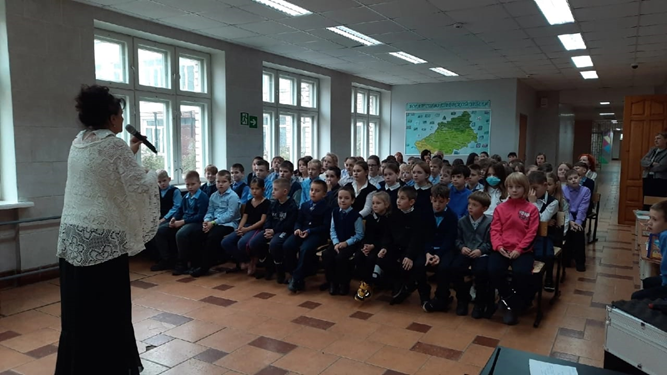 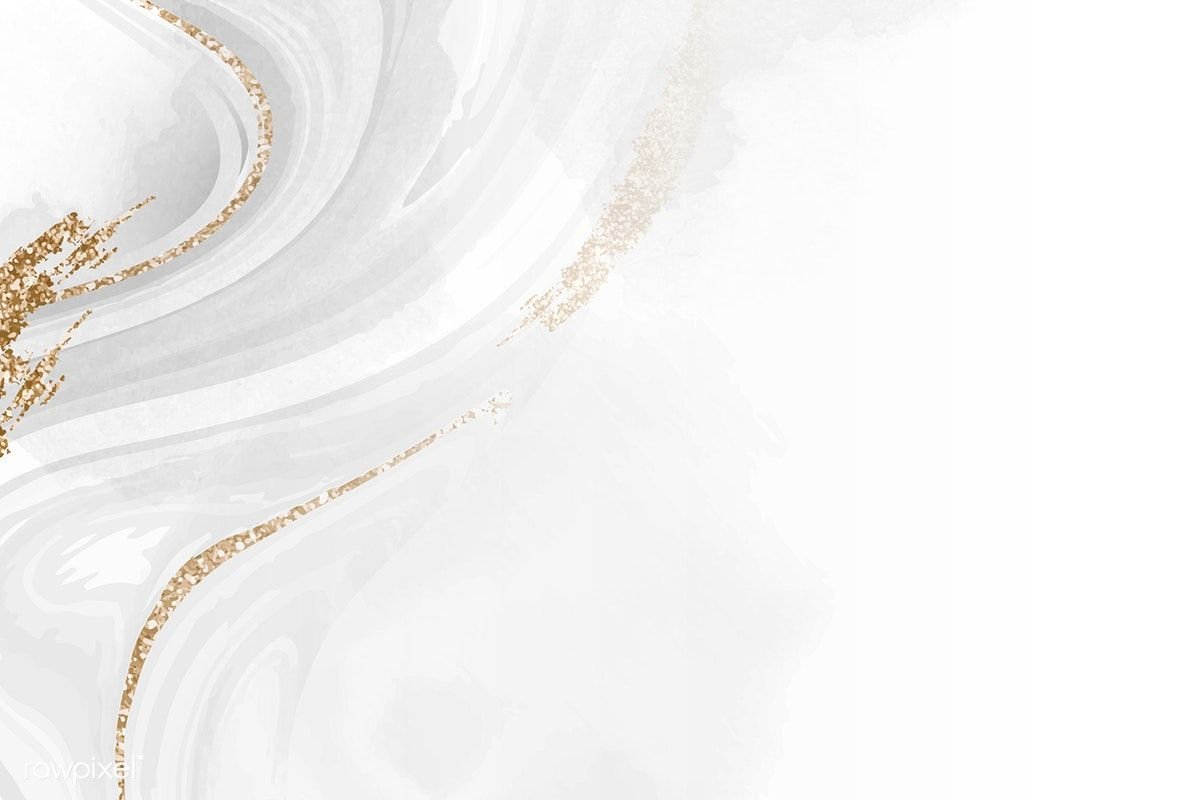 Введение в предметную область(описание ситуации «как есть»)Пространство будет организовано 
для обучающихся  5- 11 классов. 
Расположено 6 окон.Цвет стен- серый, пол- кафельный.Площадь рекреации- 75 кв.м.
Посадочных мест  для зрителей нет.
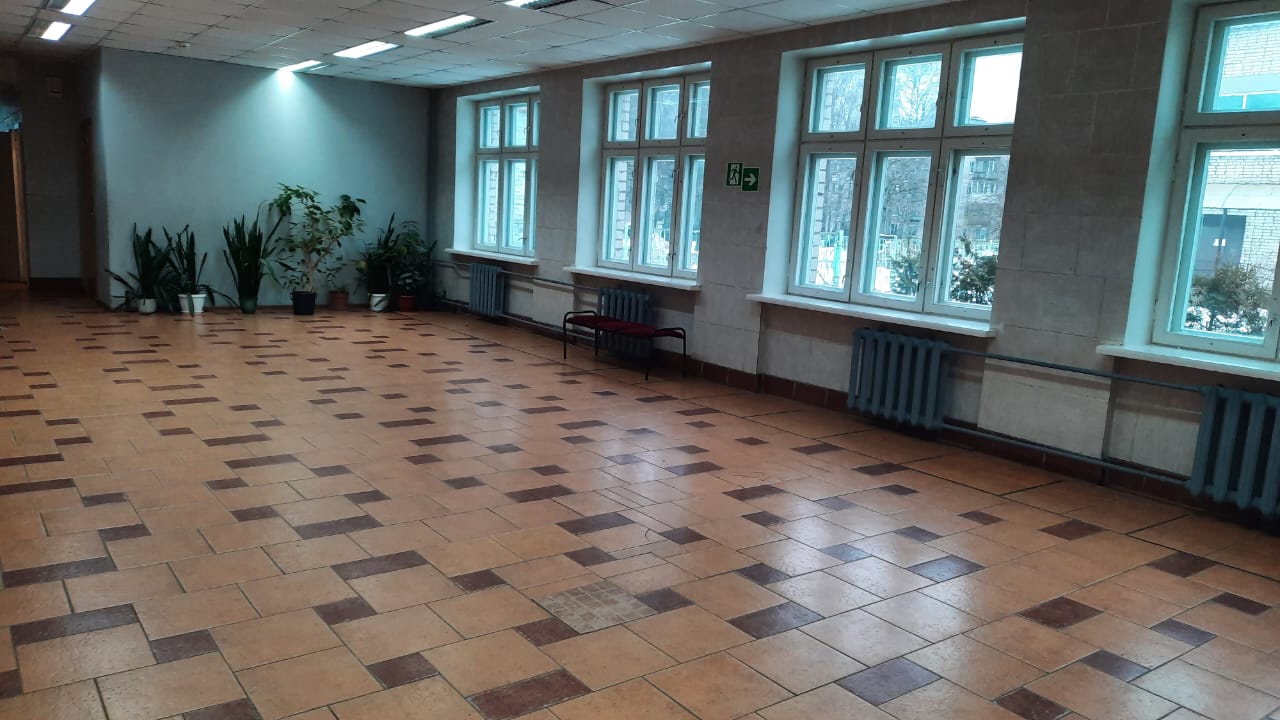 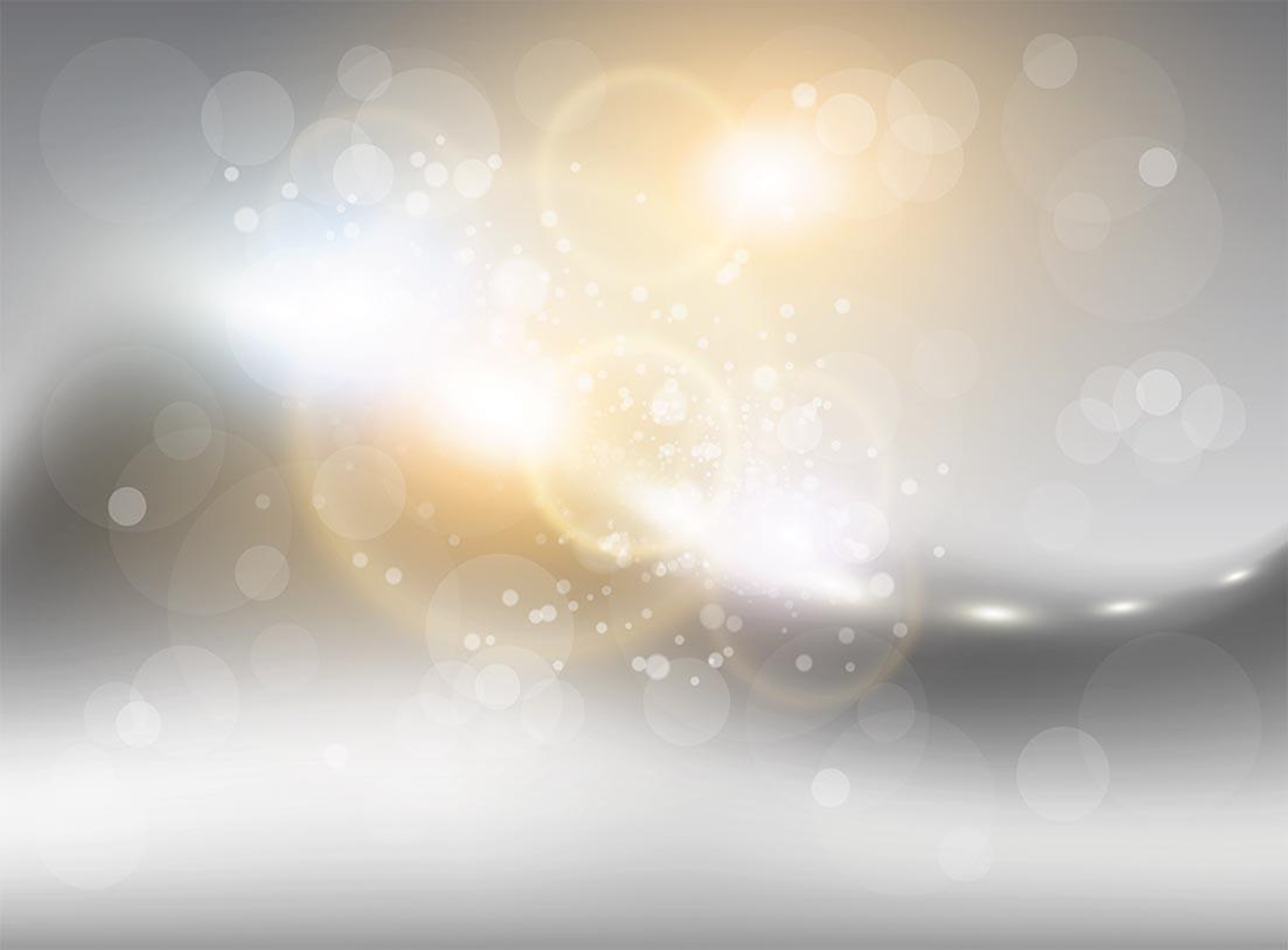 Цель и результат проекта
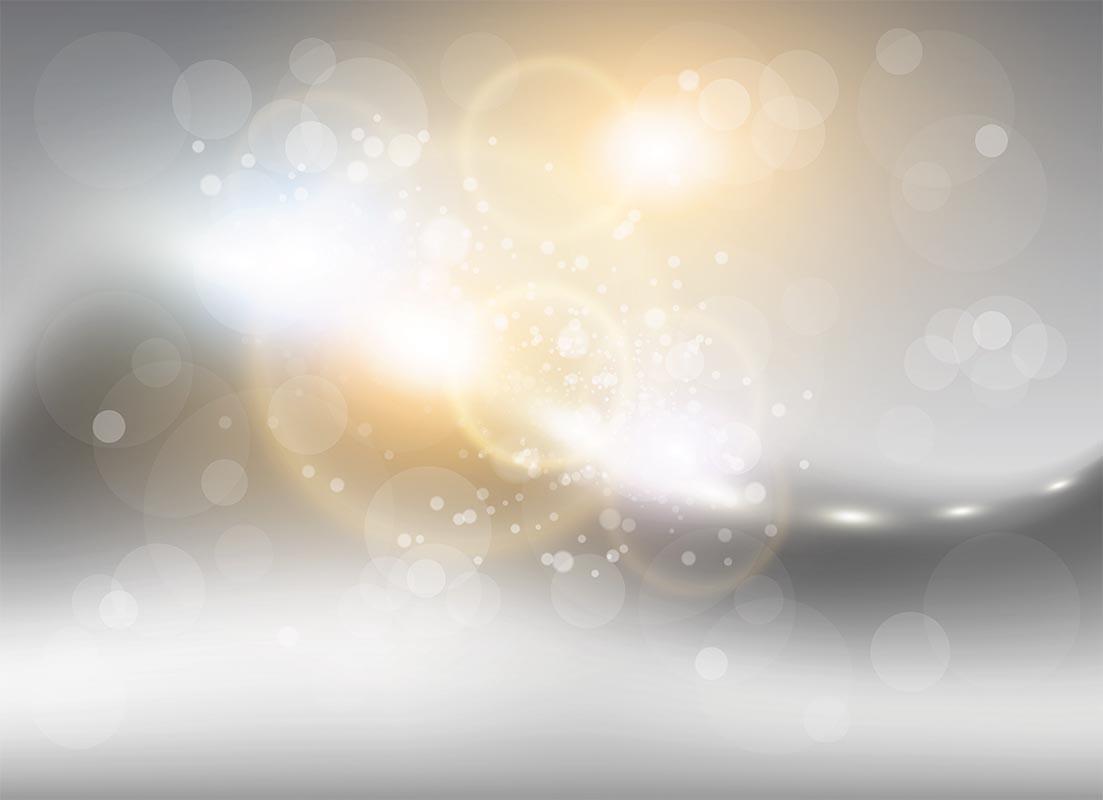 Схема взаимодействия всех участников проекта

Руководитель  проекта

Рабочая
группа
Ученический  совет
Учителя
Аудитория проекта
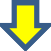 Учащиеся  5-11  классов
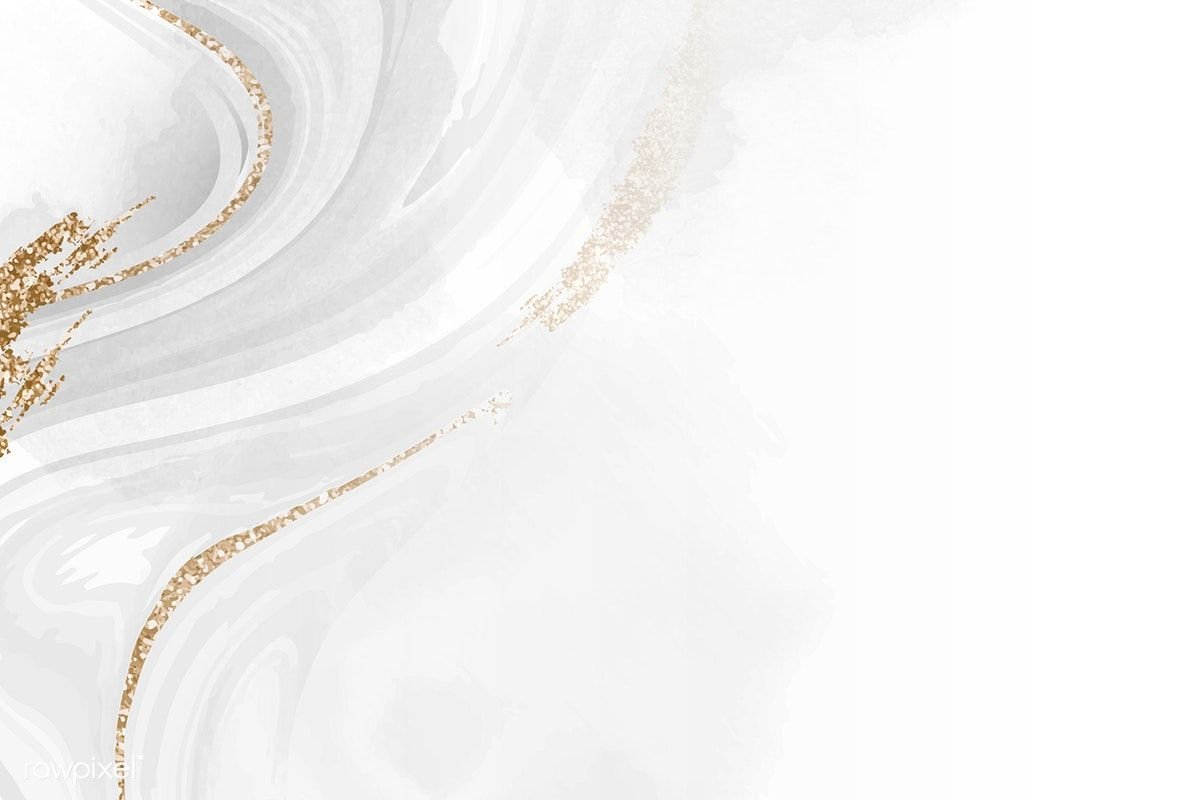 Оснащение школьной рекреации  
для организации «Творческой галереи»



1. Мебель (банкетки)-одноместные, кожзам 3шт трёхместные для мероприятия-20шт

2. Окна- жалюзи 6 шт

3. Стены- краска для нанесения трафаретных текстов, 20л.

4. Дополнительное оборудования для создания эстетической
среды рекреации- цветочные кашпо – 6 шт.
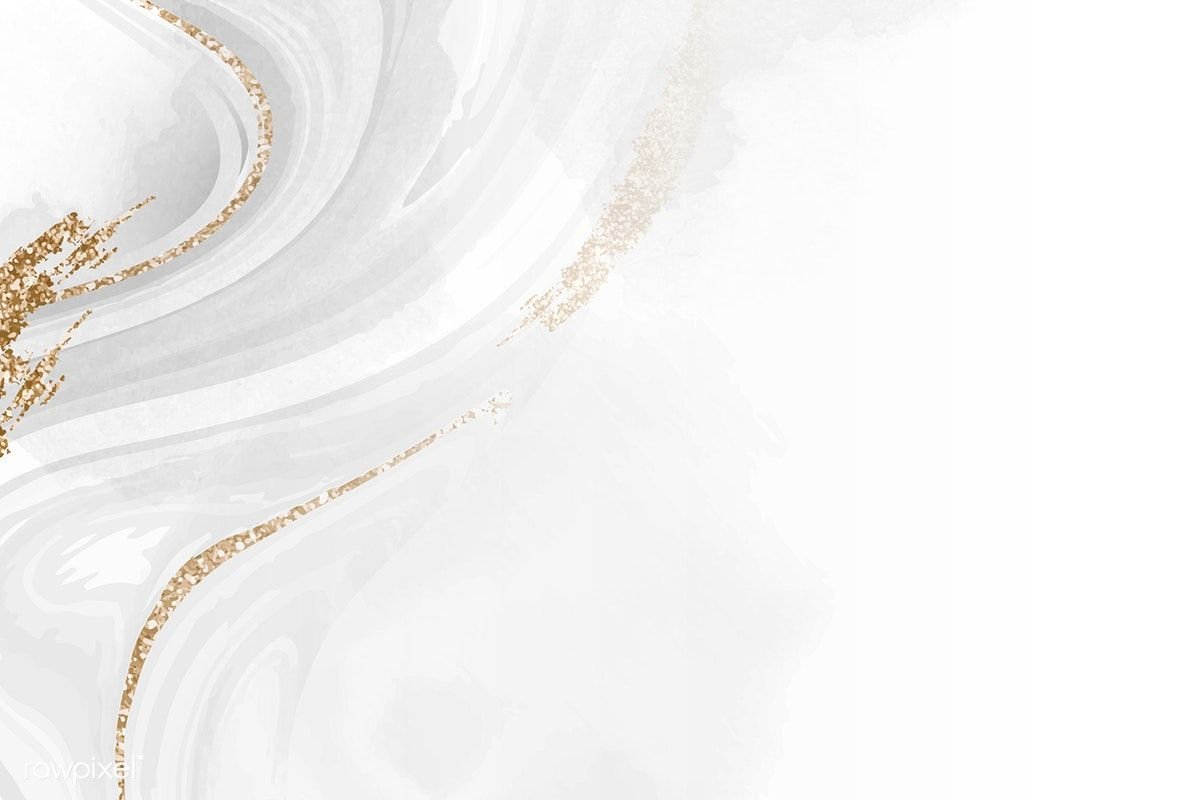 Мебель (банкетки)-одноместные 3 шт, 
                         трёхместные -20 шт
Для организации зрительного зала на мероприятиях
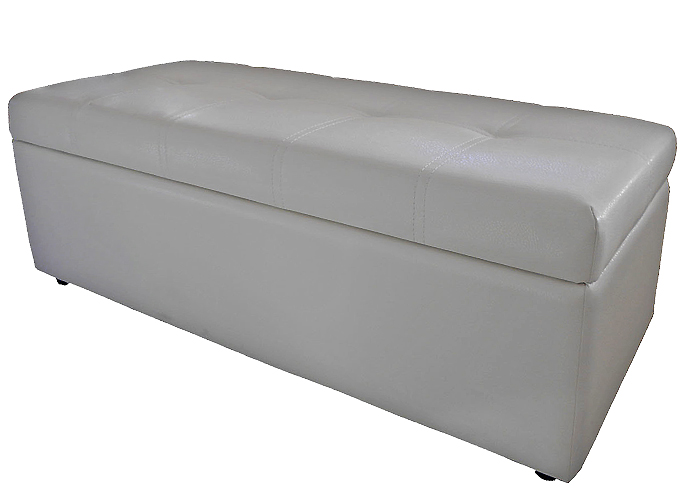 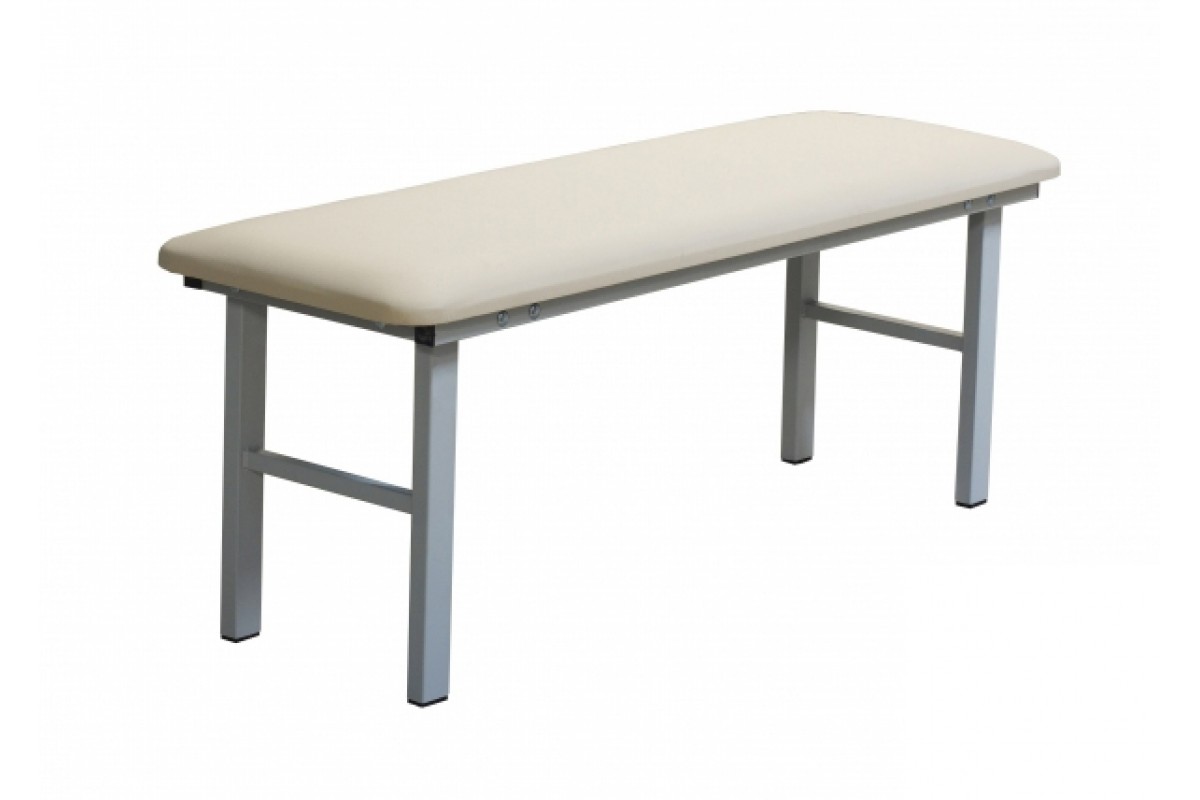 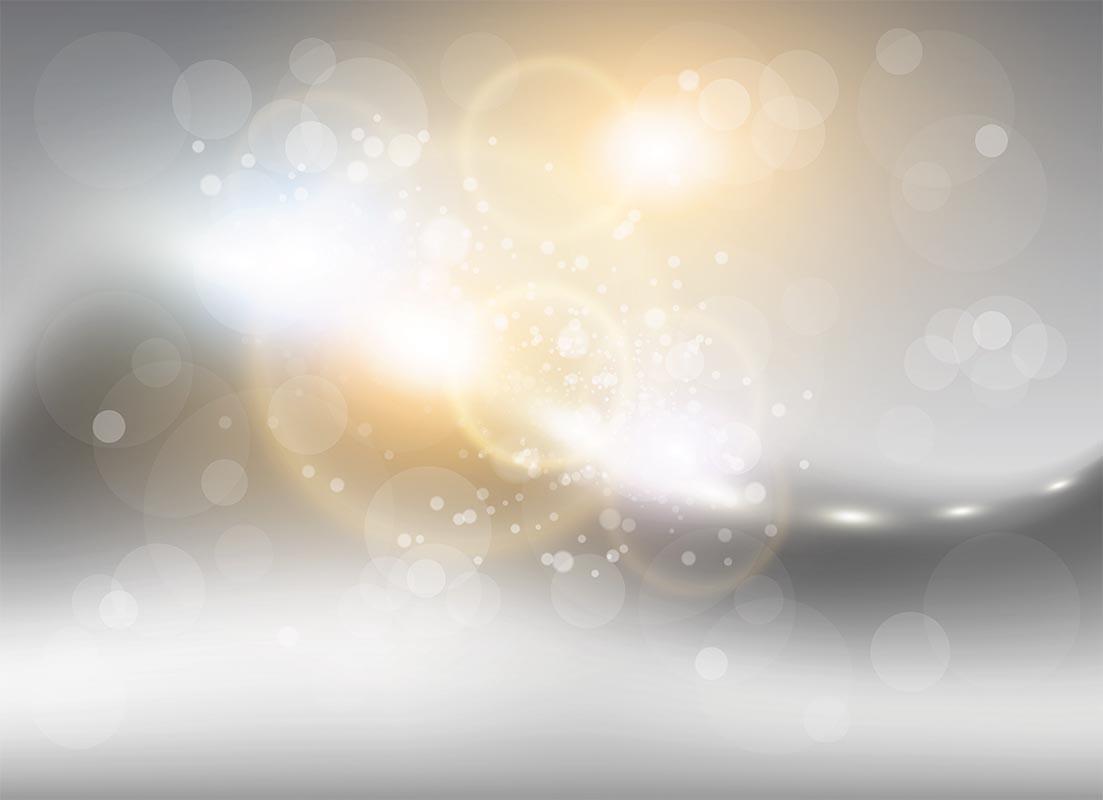 Дополнительное оборудования для создания эстетической среды рекреации 

 Цветочные кашпо- придадут эстетичный вид цветам, 
6шт.
Жалюзи вертикальные разноразмерные- 6 окон
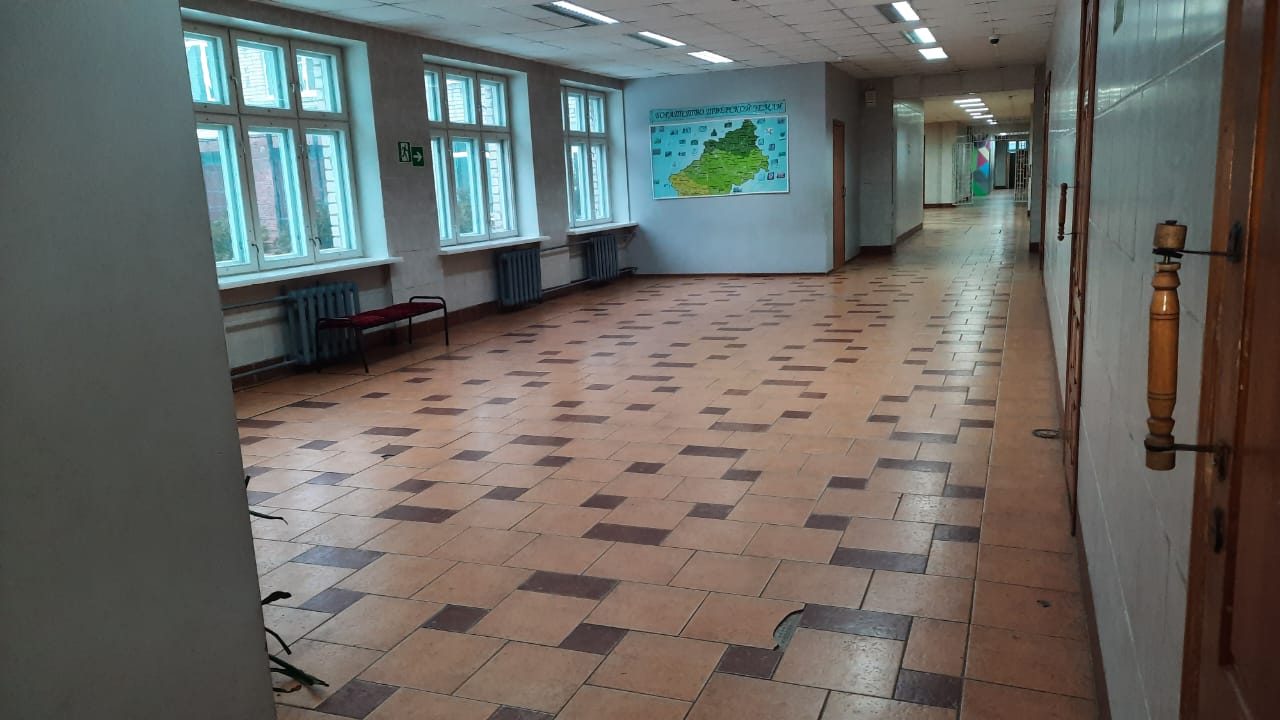 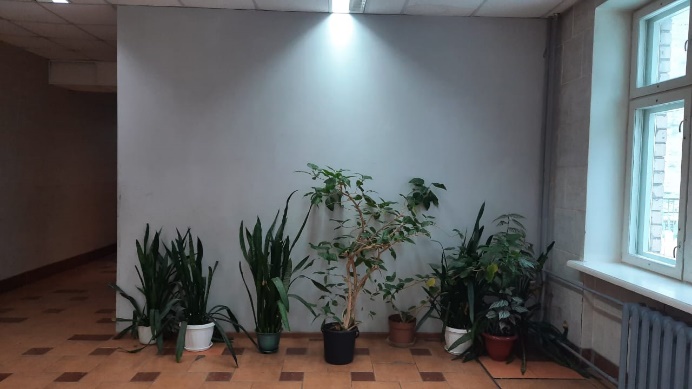 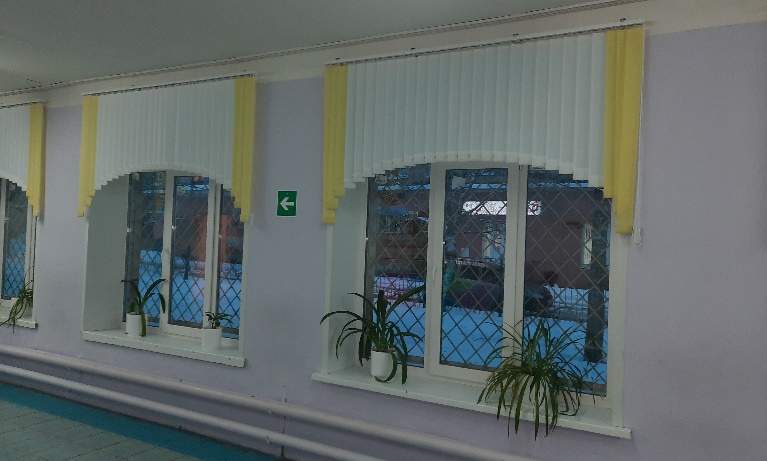 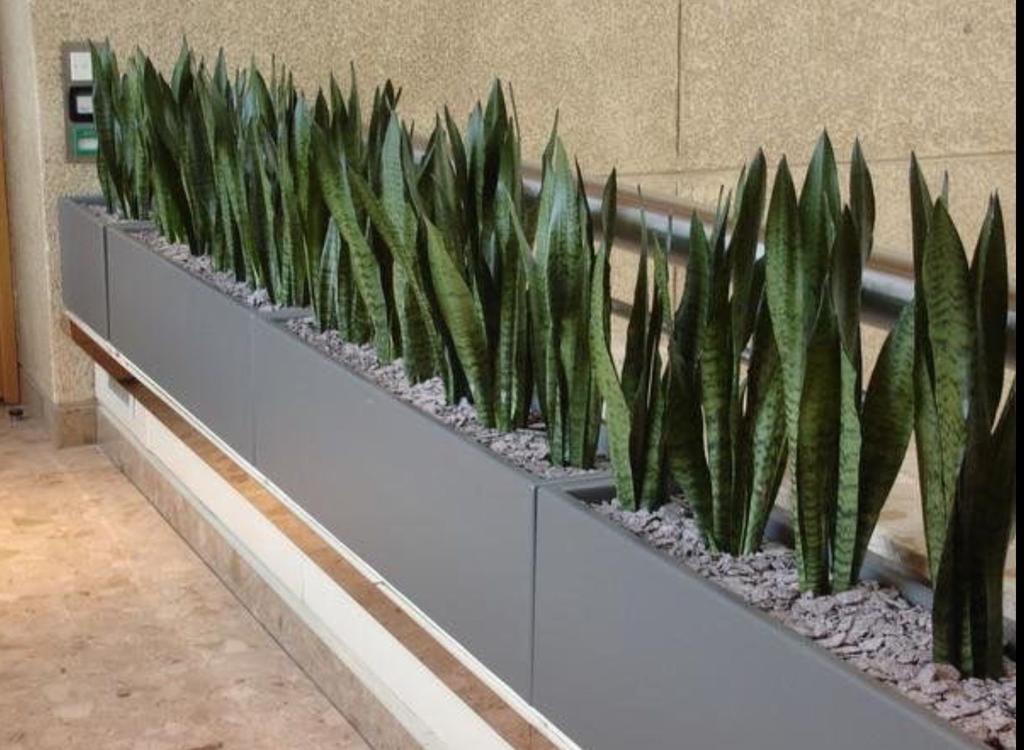 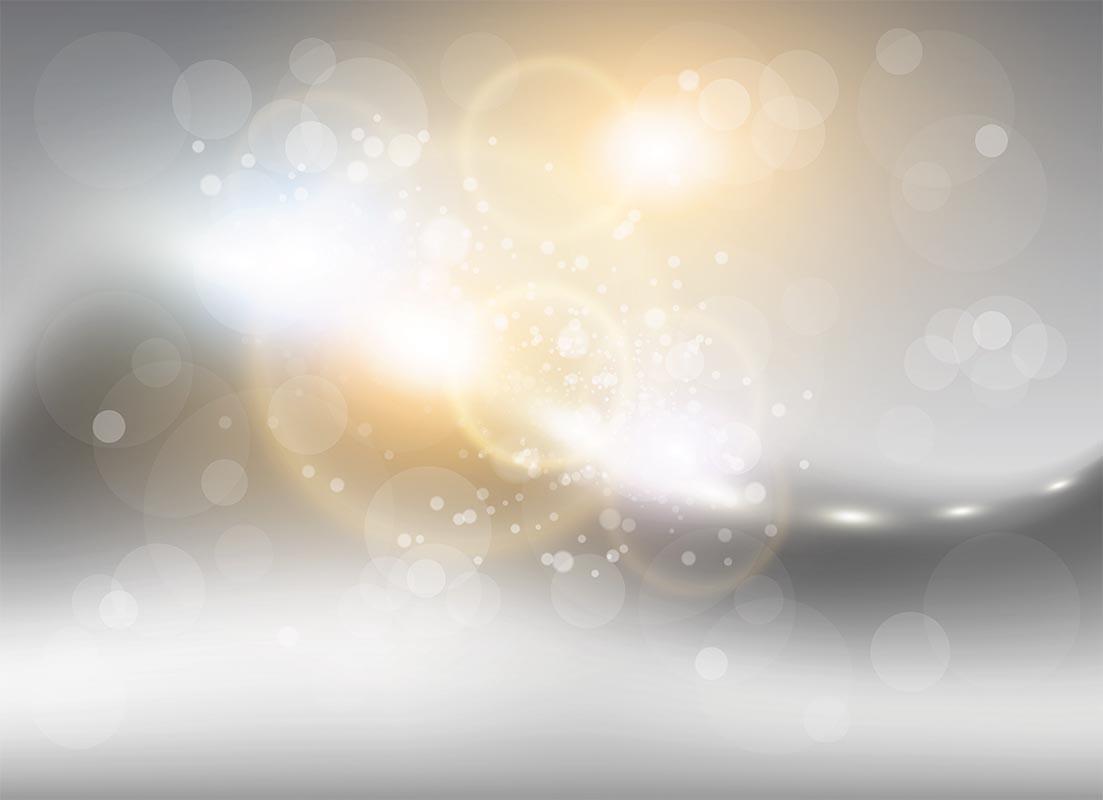 Стены- покраска  стен для нанесения 
трафаретных текстов
В рекреации школы преобладает серый цвет стен.
 Поэтому при выборе цветового решения творческого пространства выбрали спокойные, тёплые тона жалюзи и покраски стен.
Данное цветовой решение способствует хорошему настроению, позитивному самовыражению школьников и достижению поставленной цели-  организации творческой активной деятельности школьников
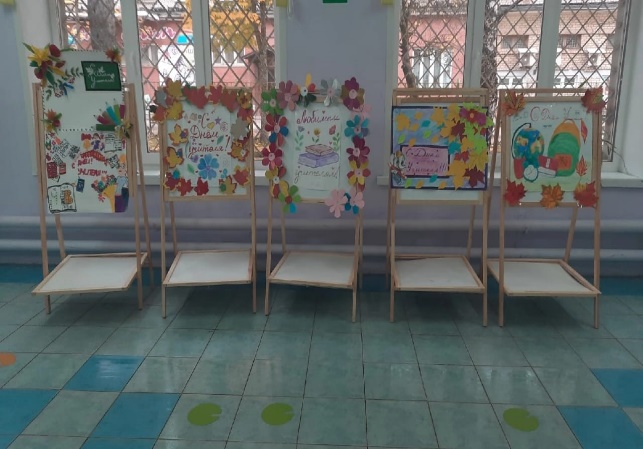 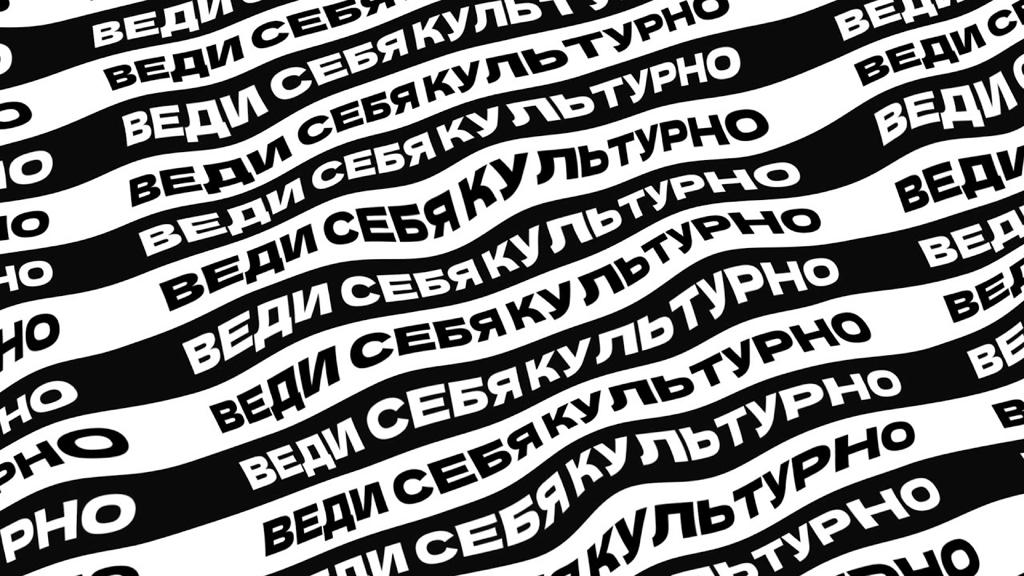 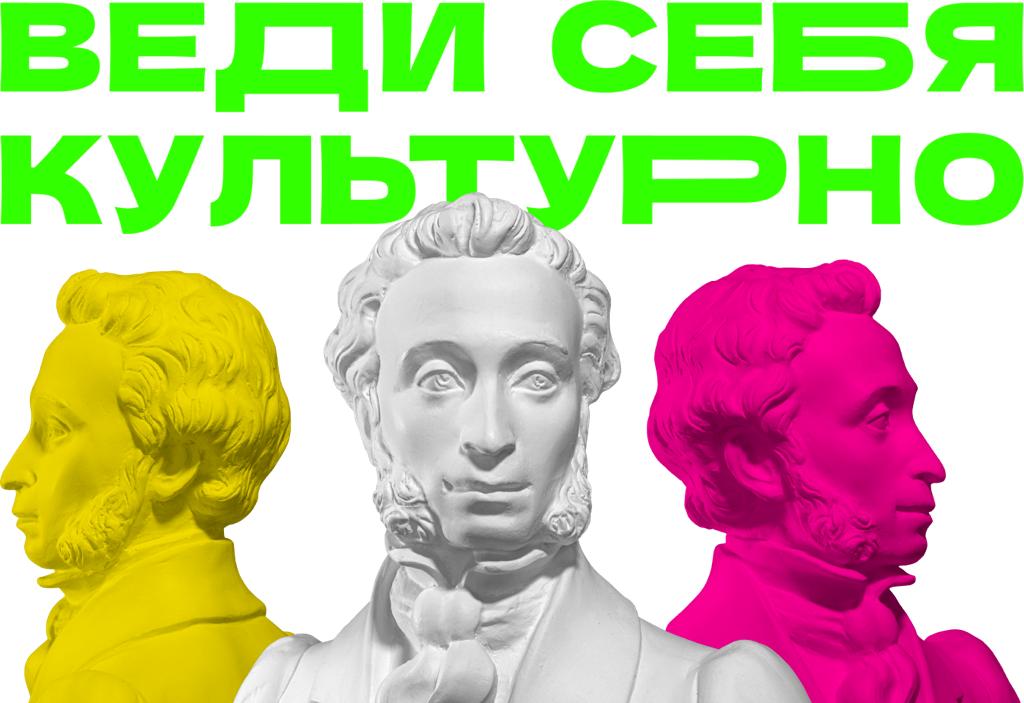 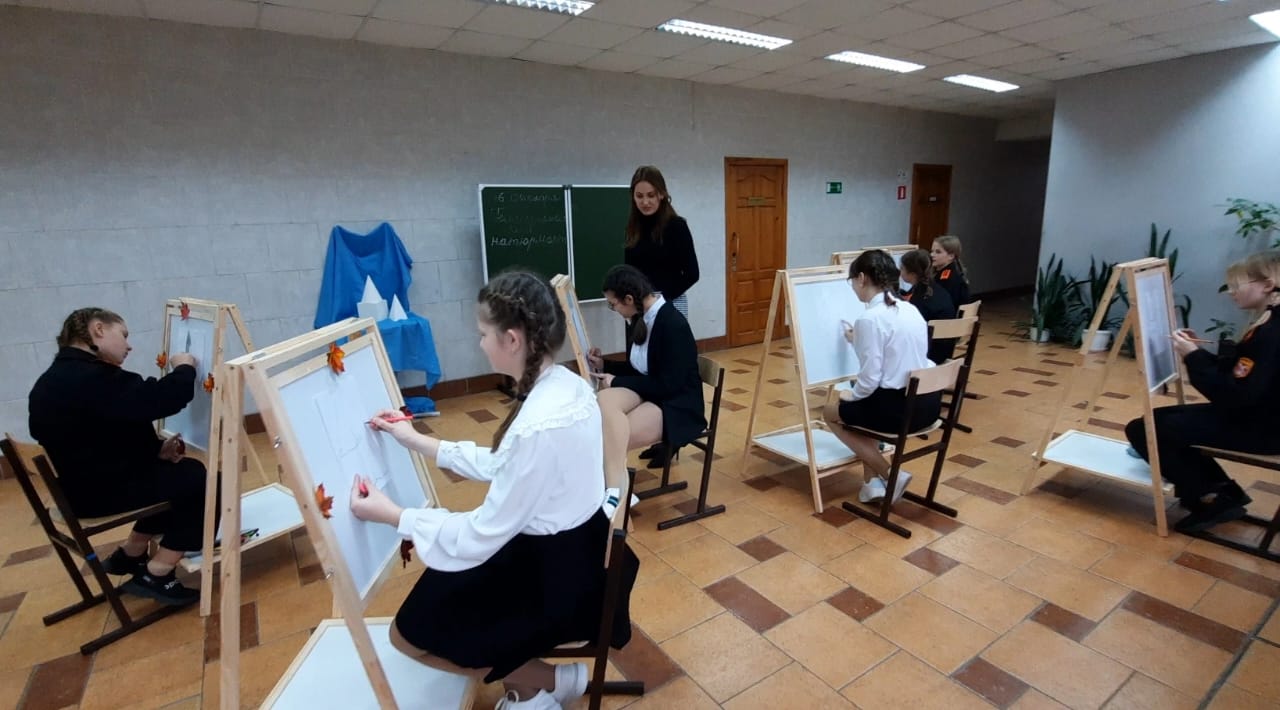 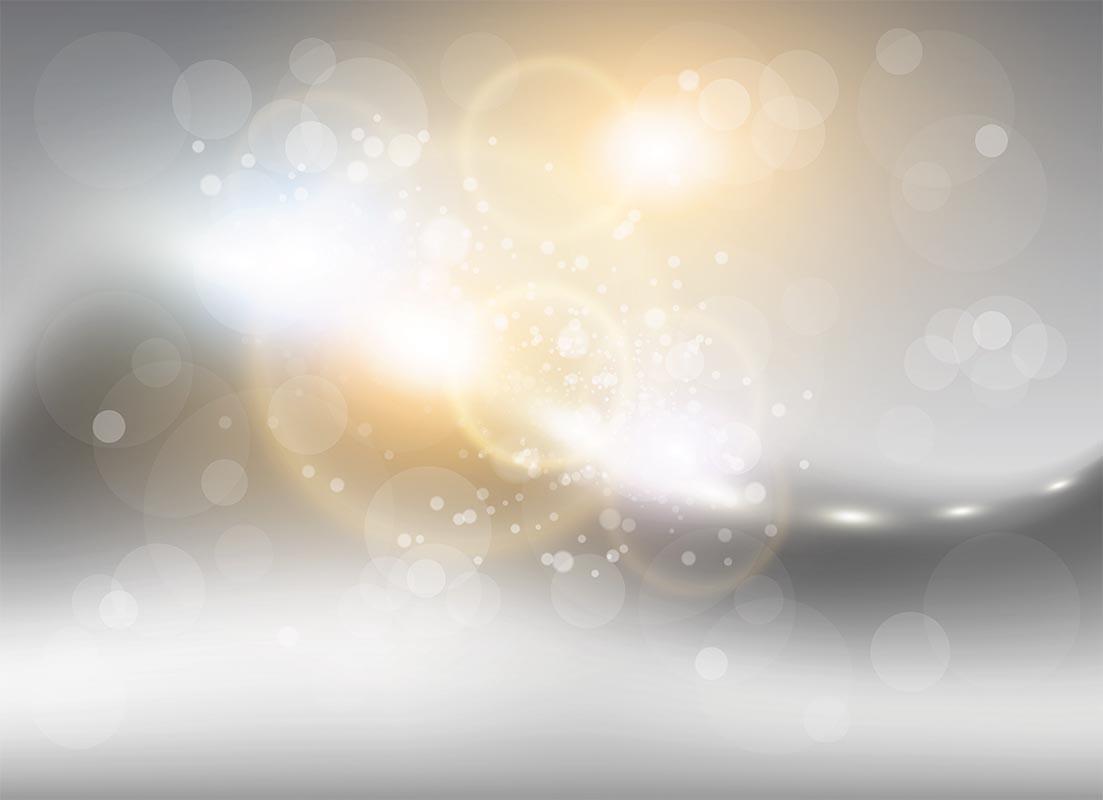 Основные блоки работ проекта